Кубанский  государственный университет физической культуры спорта и туризма


Тема 1. Ядерное оружие
1.Характеристика и боевые свойства.2. Поражающие факторы.
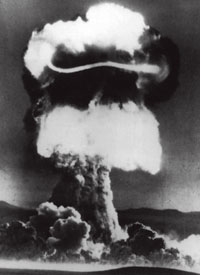 Первые
испытания 
ядерного оружия

штат Нью-Мексико (США)

16 июля 1945 г.
Ядерная бомба сброшенная на г. Хиросима (6.08.45)
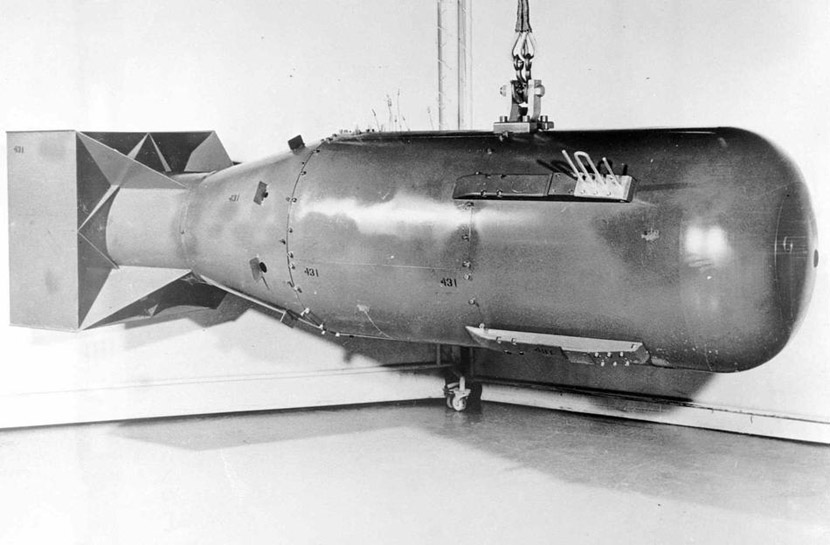 Ядерная бомба сброшенная на г. Нагасаки (9.08.45)
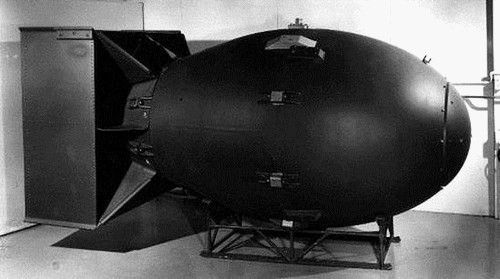 Ядерное оружие - это оружие взрывного действия, поражающее действие которого основано на использовании внутриядерной энергии, выделяющейся при цепной реакции деления тяжелых ядер некоторых изотопов урана и плутония или при термоядерных реакциях синтеза ядер легких изотопов водорода.
Ядерное оружие состоит из:
Ядерных боеприпасов (боевые части ракет, торпед, ядерных бомб, фугасов, мин и д.р.)
Средства доставки к цели
Средства управления
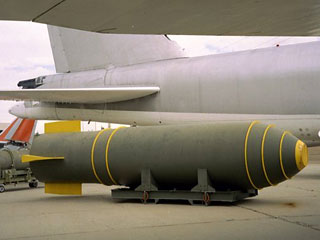 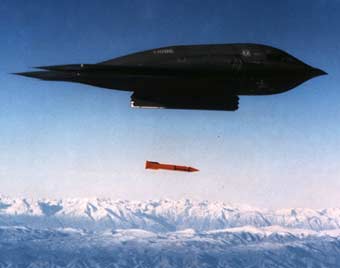 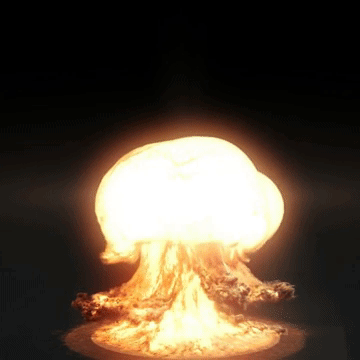 Мощность ядерных боеприпасов принято измерять тротиловым эквивалентом, т. е. количеством обычного взрывчатого вещества (тротила). Мощность ядерных боеприпасов измеряют в единицах, десятках, сотнях, тысячах тонн (кило) и миллионах (мега) тонн тротила. По мощности ядерные боеприпасы условно подразделяют на:

сверхмалые (мощностью до 1 кт);
малые (1 — 10кт); 
средние (10 — 100 кт);
крупные (100 кт — 1 Мт) и сверхкрупные (мощностью свыше 1 Мт).
Высотный ядерный взрыв
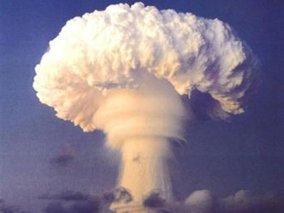 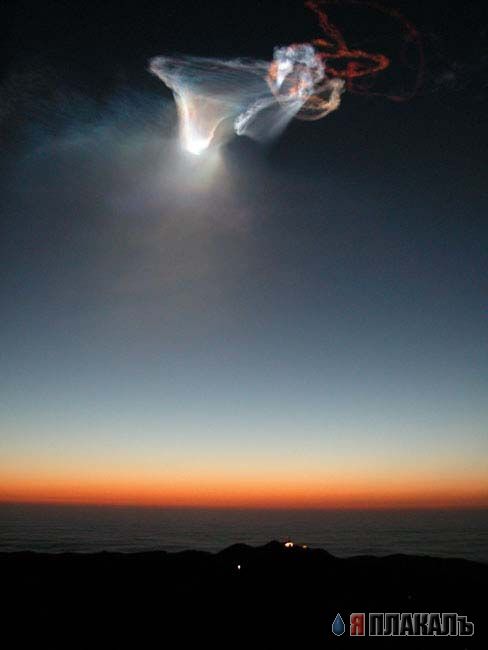 Производится выше границы тропосферы Земли (выше 10 км)
Воздушный ядерный взрыв
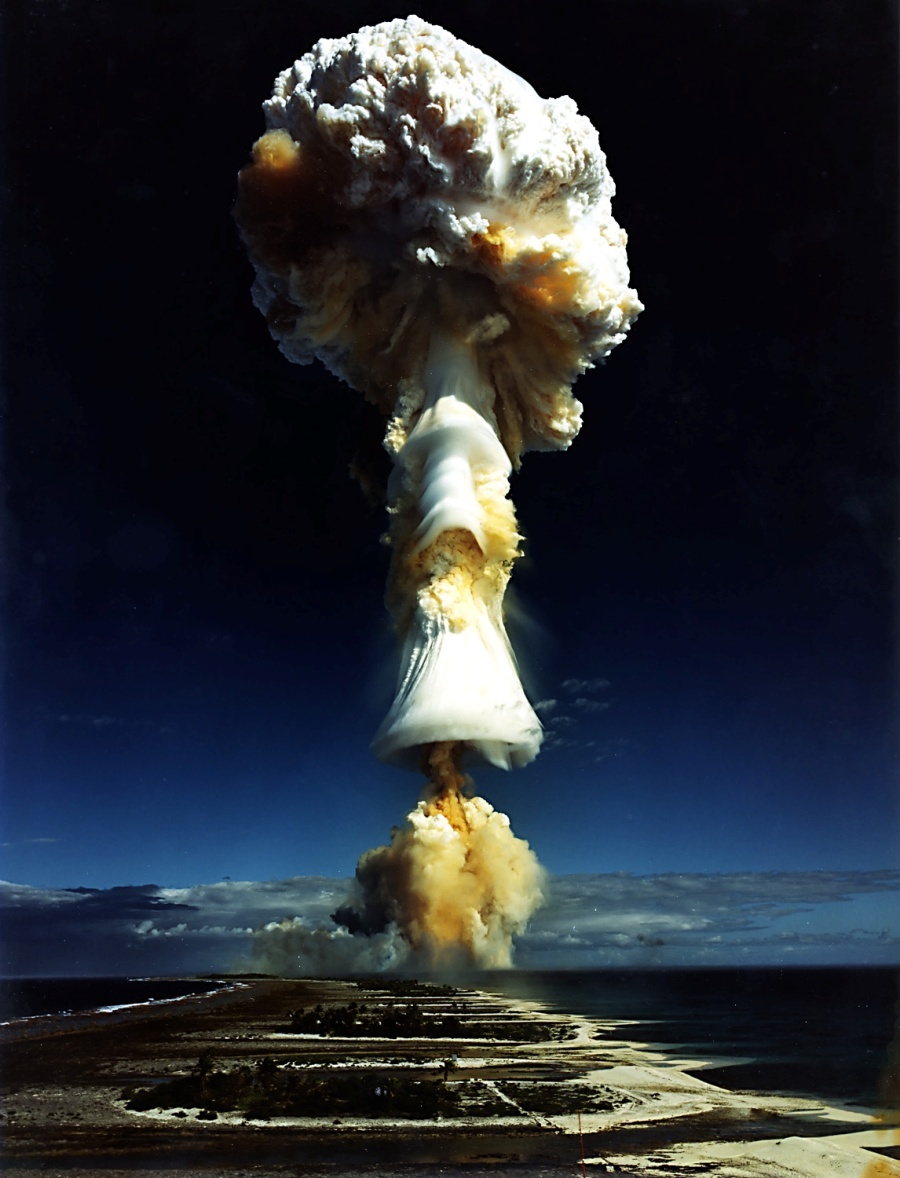 Производится в атмосфере при которой светящаяся область не касается поверхности земли (воды), но не выше 10 км
Наземный ядерный взрыв
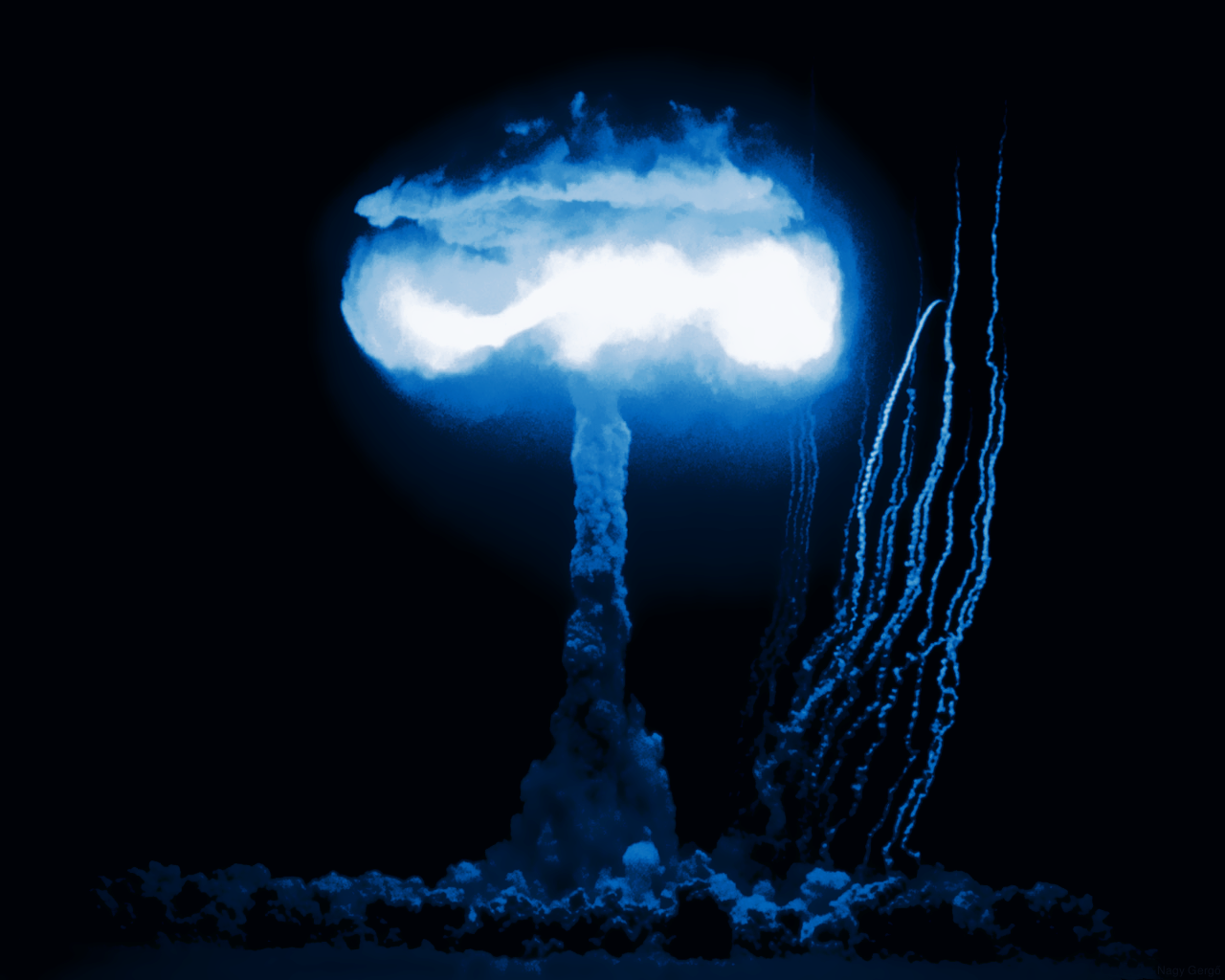 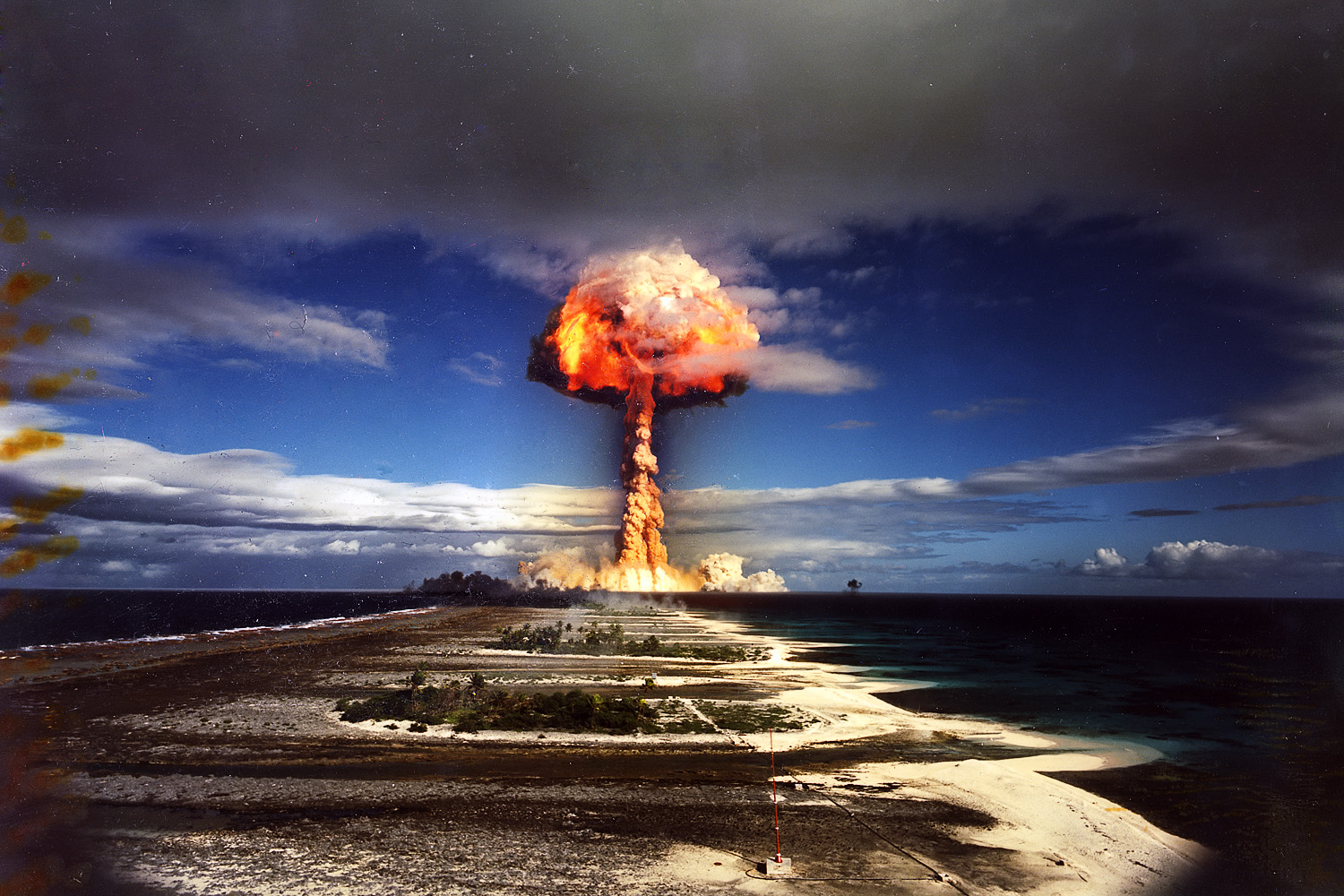 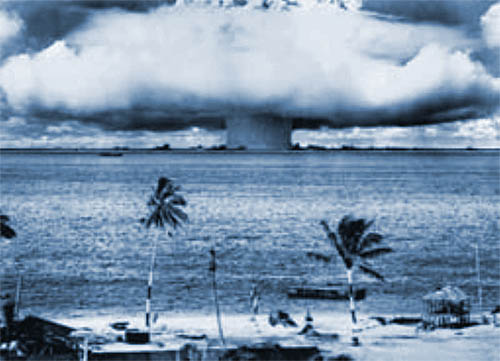 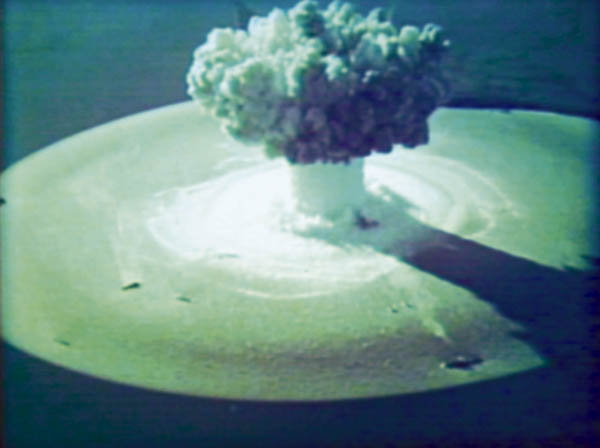 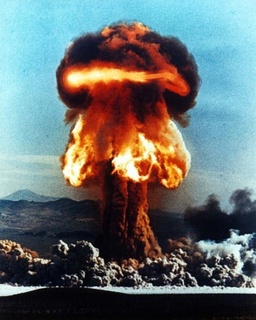 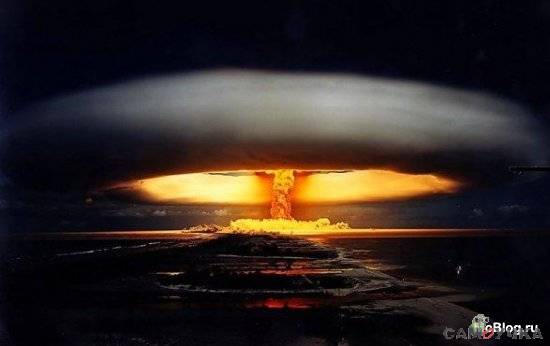 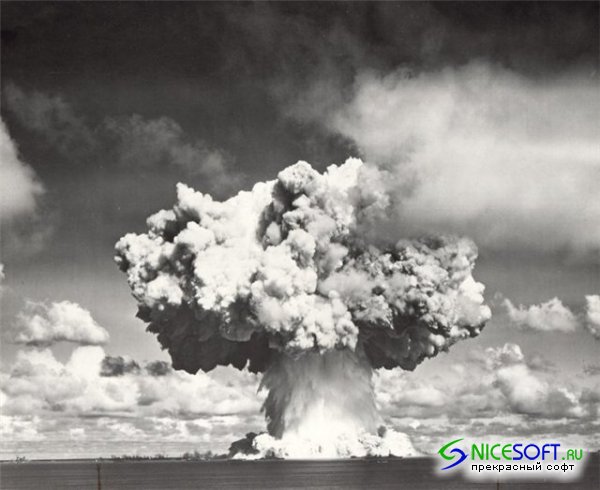 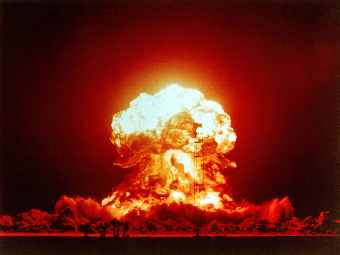 взрыв, произведенный на поверхности земли (воды) или на такой высоте, при которой огненный шар касается поверхности земли (воды).
Подземный (подводный) ядерный взрыв
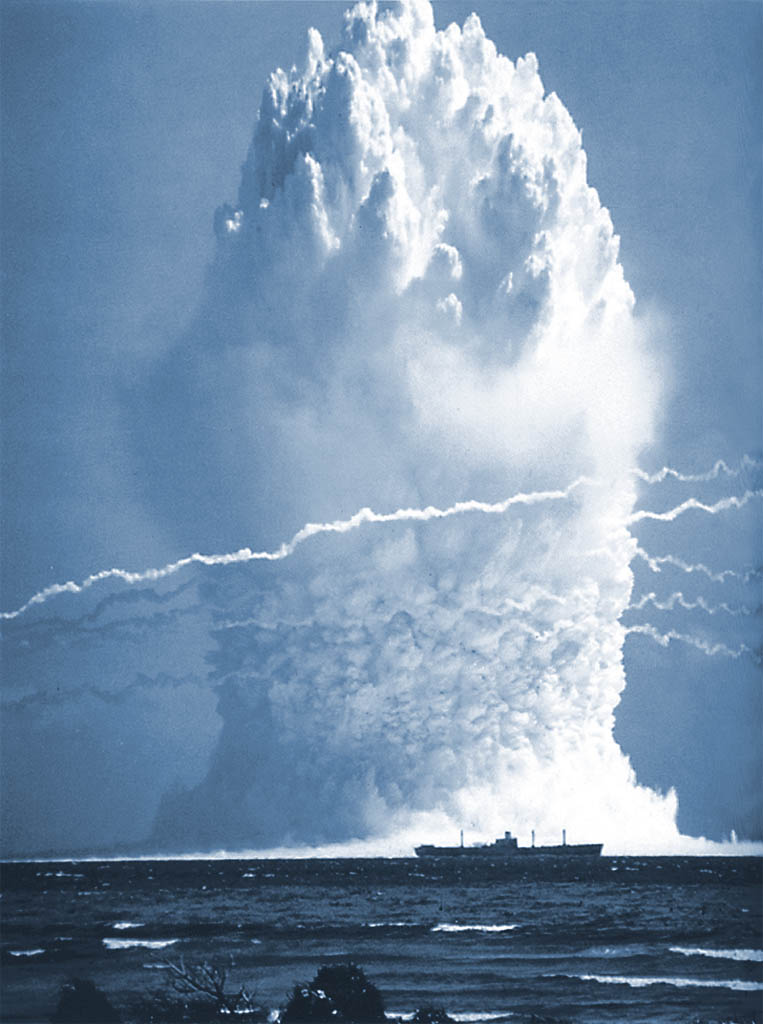 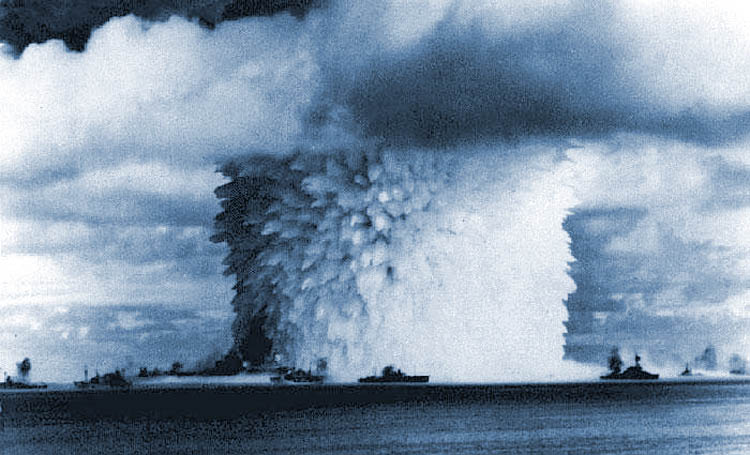 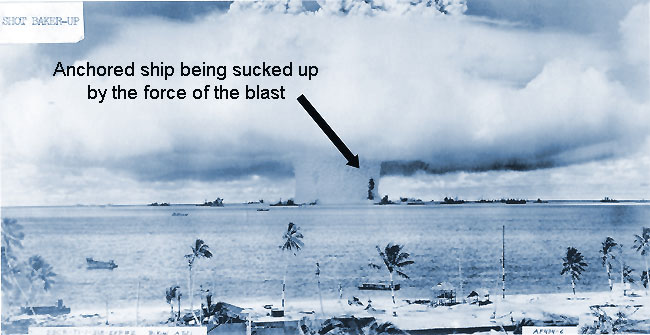 возможен на глубине, равной глубине проникания боеголовки или заблаговременного заложения ядерного фугаса в грунт (воду)
Основными поражающими факторами ядерного взрыва являются:1 ударная волна;2 световое излучение;3 проникающая радиация;4 радиоактивное заражение           местности;5 электромагнитный импульс;
1 ударная волна
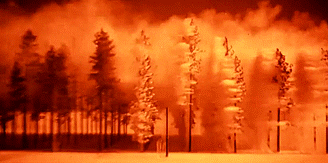 Ударная волна представляет собой сферический слой сильно сжатого воздуха, образовавшийся вокруг огненного шара ядерного взрыва и перемещающийся с большой скоростью от эпицентра в радиальных направлениях. В зоне ядерной реакции мгновенно возникает сверхвысокое давление – около 30 млрд. атм. По своей природе она подобна ударной волне обычного взрыва, но действует более продолжительное время и обладает гораздо большей разрушительной силой.
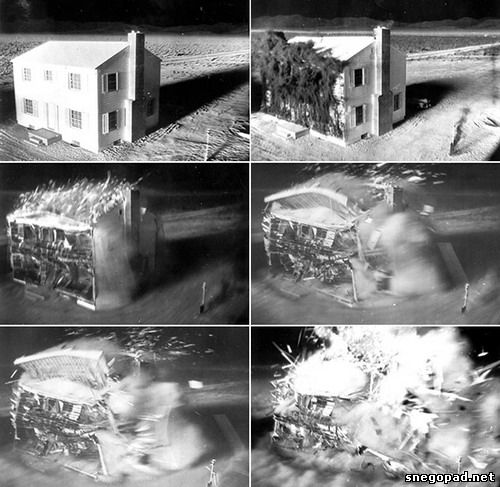 При взрыве ядерной бомбы мощностью в 1 Мт радиус 
Сильного повреждения зданий доходит до 10 км.
Повреждения средней тяжести 12,5 км
Легкие повреждения более 15 км
Окна могут повреждаться в радиусе 50 км
За первые 0,5 сек., ударная волна проходит 1000 м; 9 сек., 5000 м; 22 сек.; 10000 м
Незащищенные люди могут, кроме того поражаться летящими с огромной скоростью осколками стекла и обломками разрушаемых зданий, падающими деревьями, а также разбрасываемыми частями различной техники, комьями земли, камнями и другими предметами,
приводимыми в движение скоростным напором ударной волны.
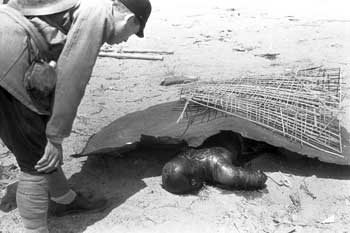 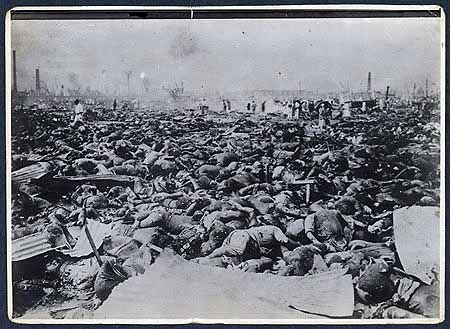 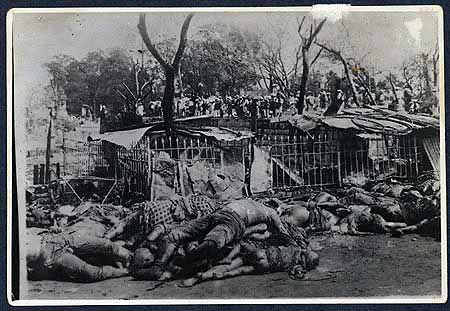 От воздействия ударной волны человека надежно могут защитить убежища и укрытия, построенные с учетом противоядерной защиты
2световое излучение
Световое излучение ядерного взрыва представляет собой поток лучистой энергии, лучей видимого дневного света, инфракрасных и ультрафиолетовых лучей.
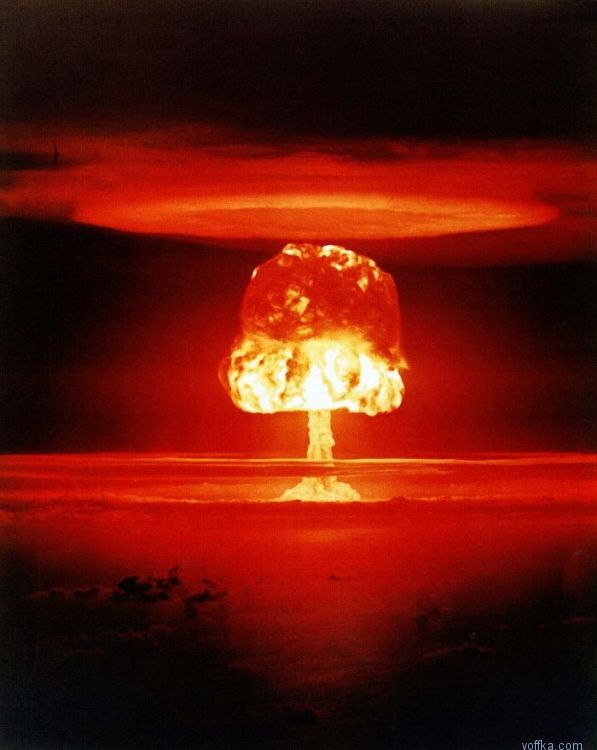 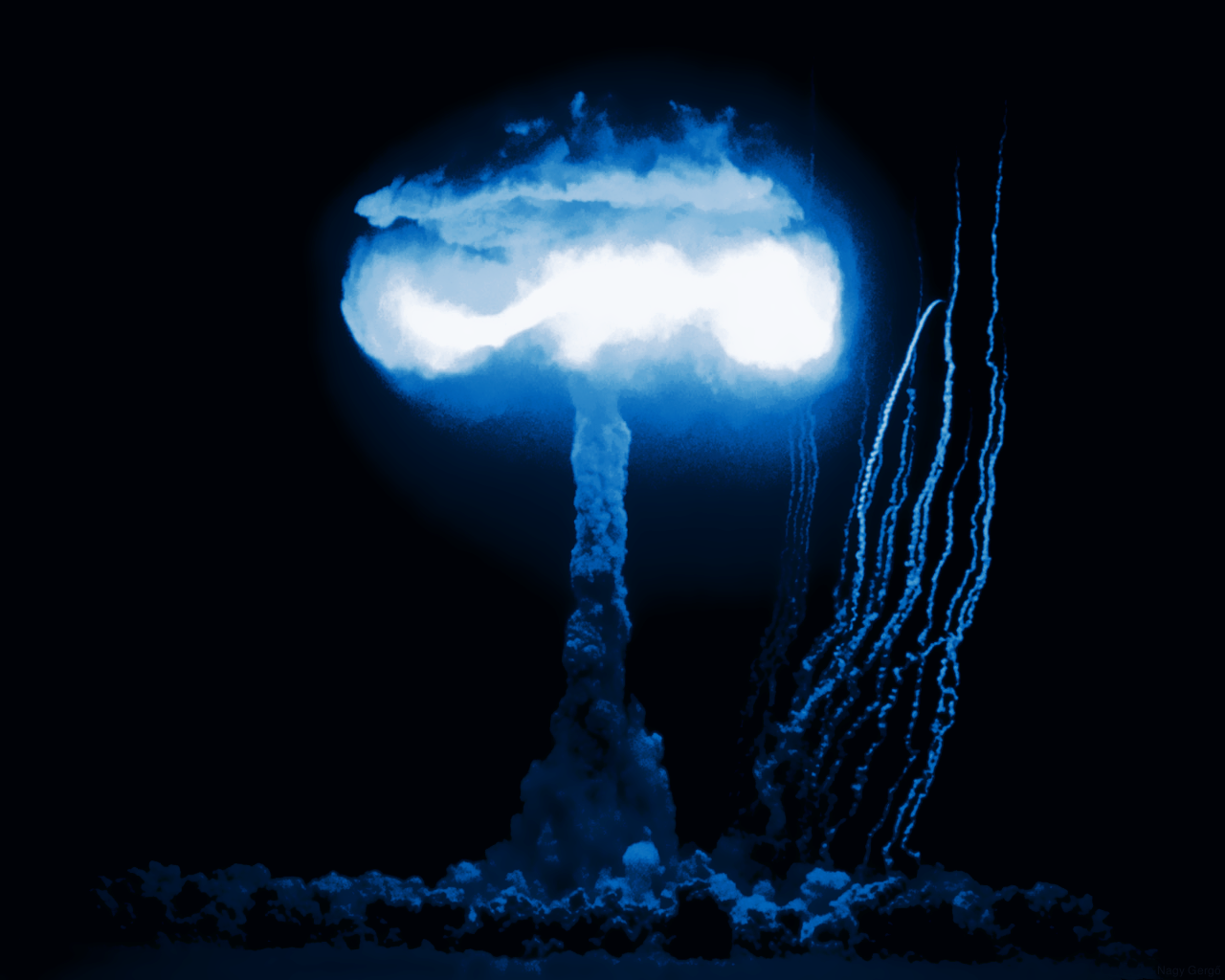 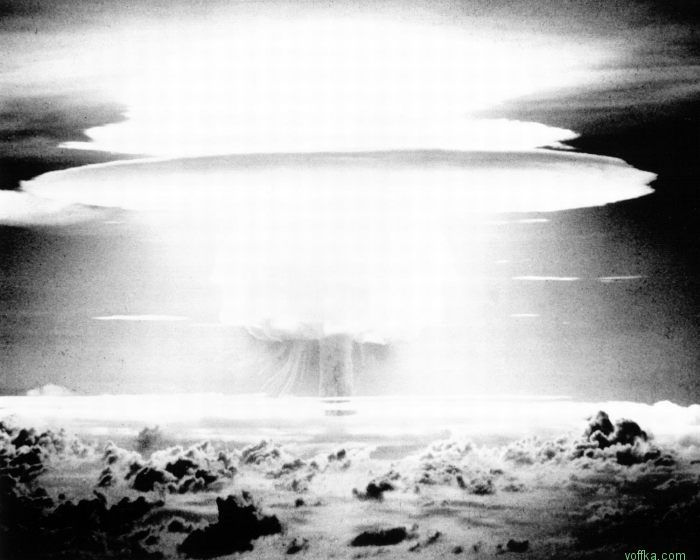 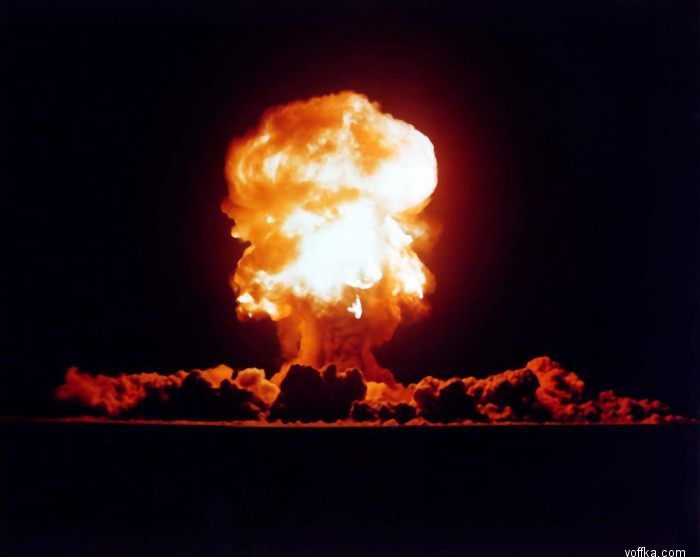 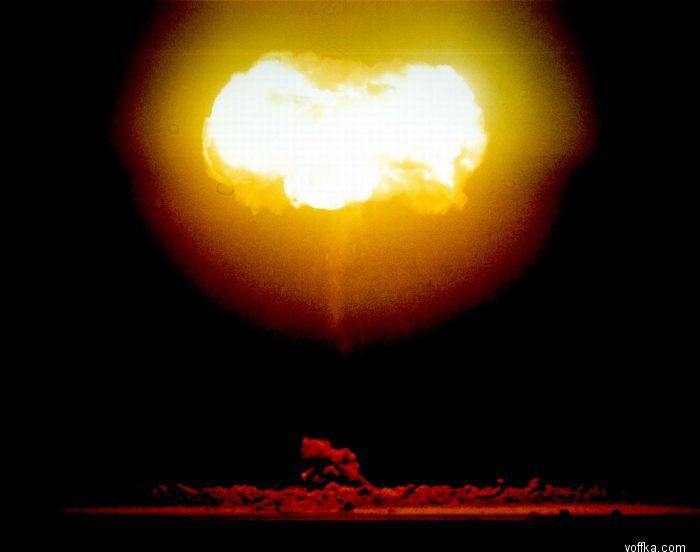 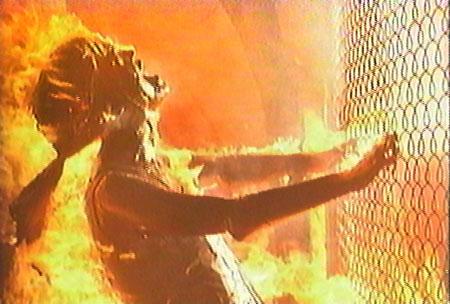 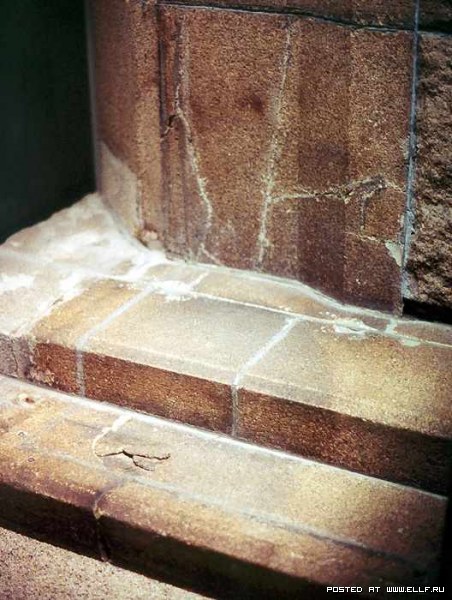 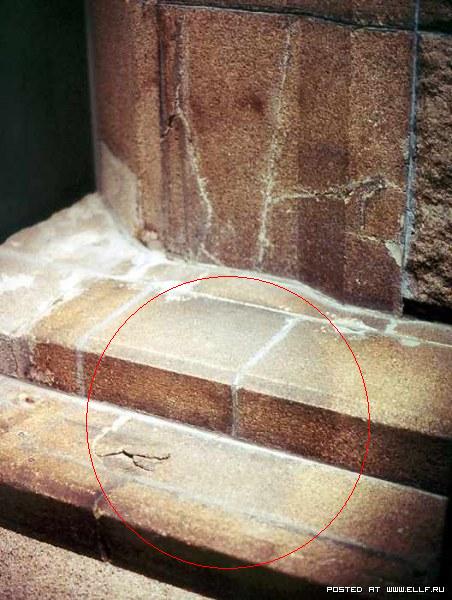 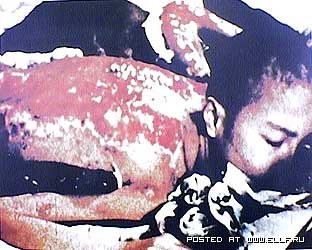 !
Если смотреть в сторону взрыва незащищенными глазами, то возможно поражение глаз, приводящее к ослеплению, полной потере зрения.
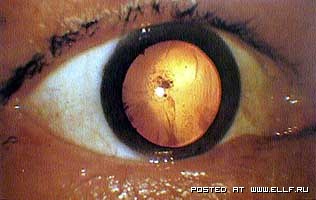 НЕ правильные действия при ядерном взрыве
ПРАВИЛЬНЫЕ действия при ядерном взрыве
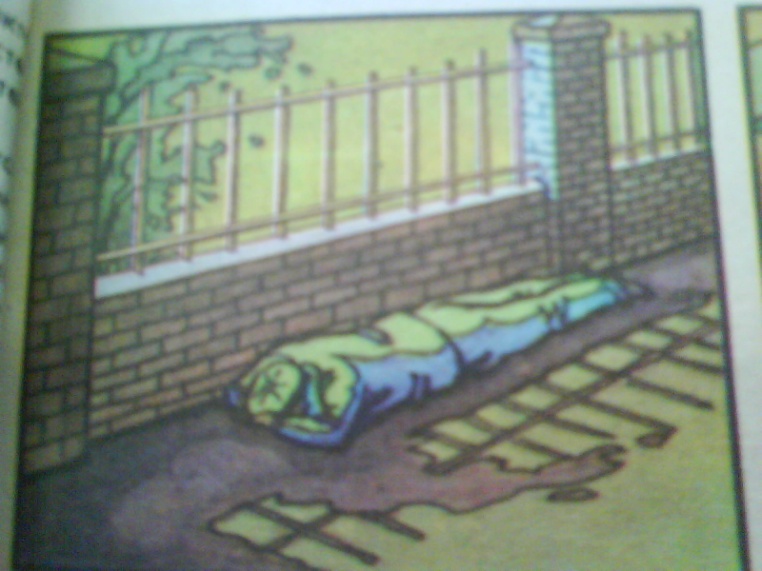 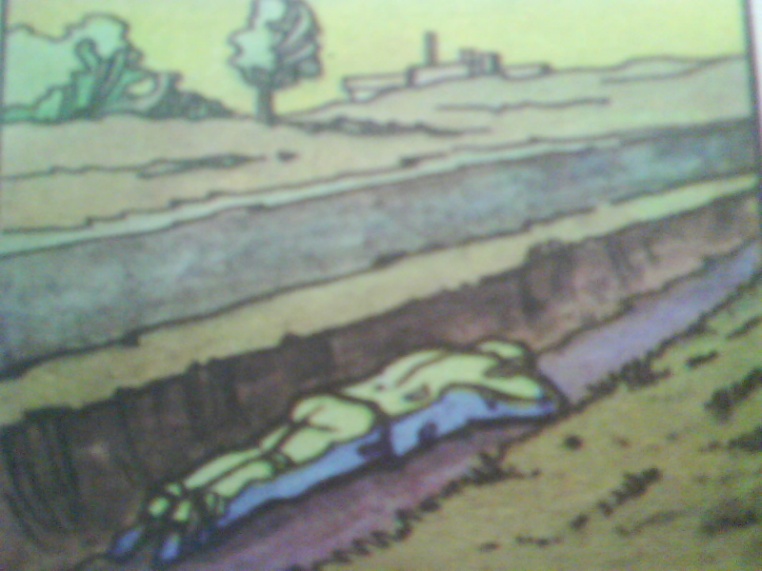 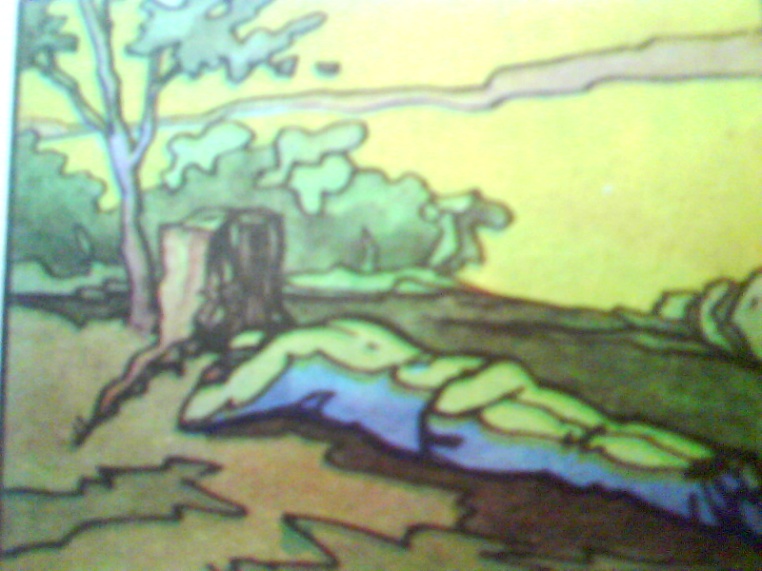 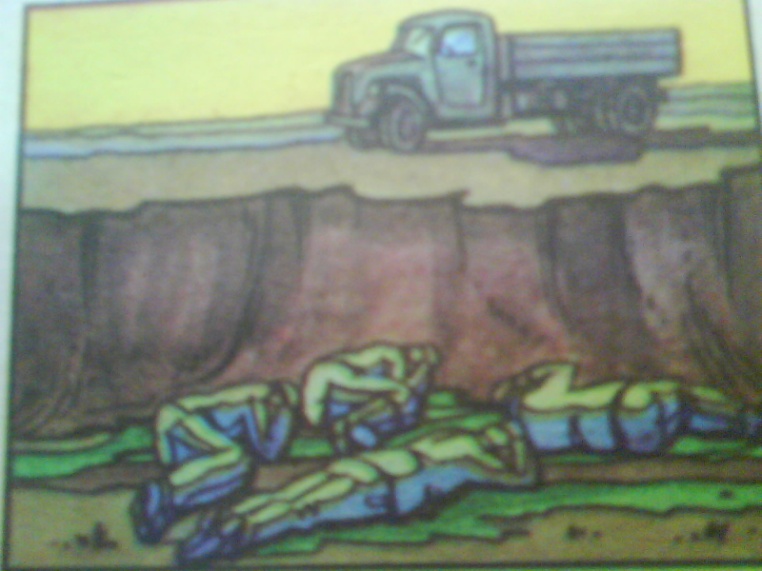 Надежную защиту от светового излучения обеспечивают защитные сооружения гражданской обороны
3проникающая радиация
Проникающая радиация представляет собой невидимый поток гамма-излучения и нейтронов, испускаемых из зоны ядерного взрыва, очень опасных для людей. Гамма-излучение и нейтронное излучение распространяются во все стороны от центра взрыва до 4 км и носит кратковременный характер до 25 с.
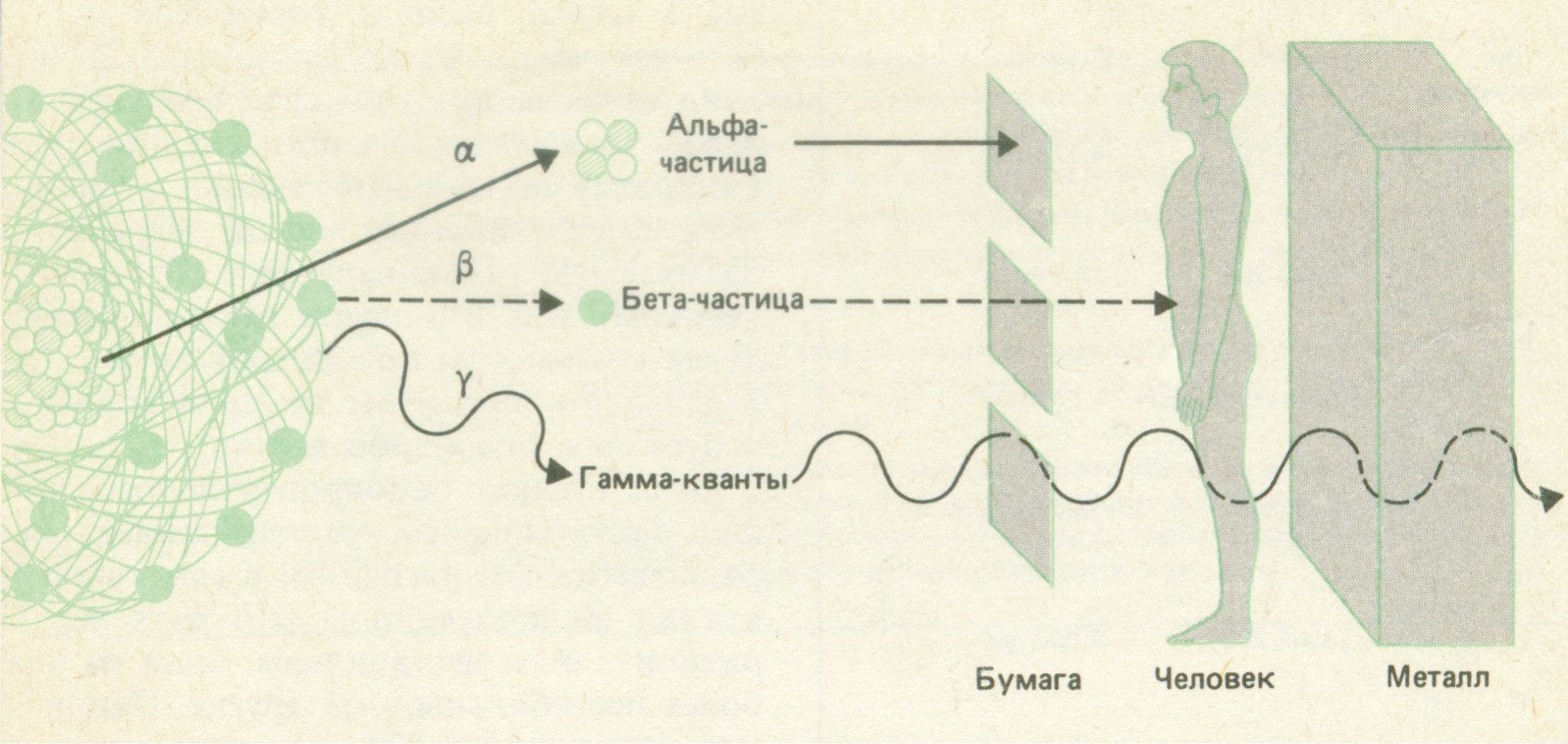 α – частицы наиболее опасны при попадании в организм
      (с вдыхаемым воздухом, водой, пищей)
β – частицы наиболее опасны при попадании на кожу человека
ɣ – кванты пронизывая организм ионизируют атомы и молекулы входящие
      в состав живых клеток.
Для оценки ионизации атомов среды, а следовательно, и поражающего действия  проникающей радиации на живой организм введено понятие дозы облучения (или дозы радиации), единицей измерения которой является рентген (Р). Дозе радиации 1 Р. соответствует образование в одном кубическом сантиметре воздуха приблизительно 2 миллиардов пар ионов.
В зависимости от дозы излучения различают четыре степени лучевой болезни. 
Первая (легкая) 
Вторая (средняя)
Третья (тяжелая)
Четвертая (крайне тяжелая)
Первая (легкая) возникает при получении человеком дозы от 100 до 200 Р. 
Она характеризуется: 
   рвоты нет или позже 3 часа, однократно, общей слабостью, легкой тошнотой, кратковременной головной болью. Сознание ясное, головокружение, повышение потливости, наблюдается периодическое повышение температуры.
Вторая (средняя) степень лучевой болезни развивается при получении дозы 200 - 400 Р; 
признаки поражения: 
   рвота через 30 мин - 3 часа, 2 раза и более, постоянная головная боль, сознание ясное, расстройство функций нервной системы, повышение температуры, более тяжелое недомогание, желудочно-кишечное расстройство проявляются более резко и быстрее, человек становится не дееспособным. Возможны смертельные исходы (до 20%).
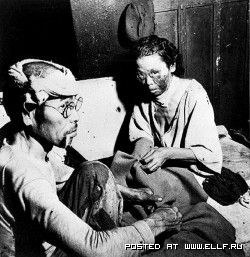 Третья (тяжелая) степень лучевой болезни возникает при дозе 400 - 600 Р.
признаки поражения:
   сильная и многократная рвота, постоянной головной болью, временами сильная, тошнотой, отмечают тяжелое общее состояние, иногда потерю сознания или резкое возбуждение, кровоизлияния в слизистые оболочки и кожу, некроз слизистых оболочек в области десен. Без лечения болезнь в 20 - 70% случаев заканчивается смертью, чаще от инфекционных осложнений или от кровотечений.
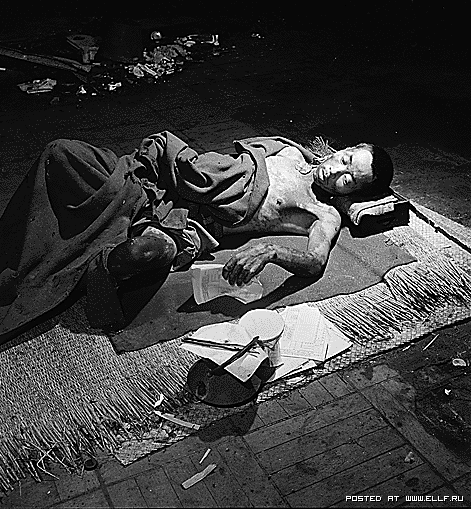 Четвертая (крайне тяжелая), при дозах свыше 600 Р.
признаки поражения: 
  сильная и многократная рвота через 20 - 30 мин до 2 и более дней, упорная сильная головная боль, сознание может быть спутанным, без лечения обычно заканчивается смертью в течении до 2 недель
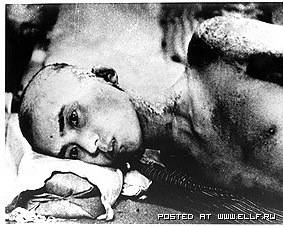 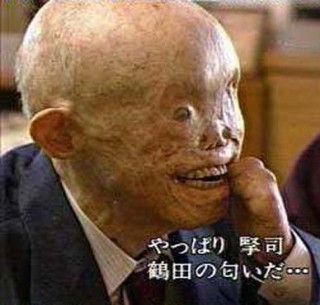 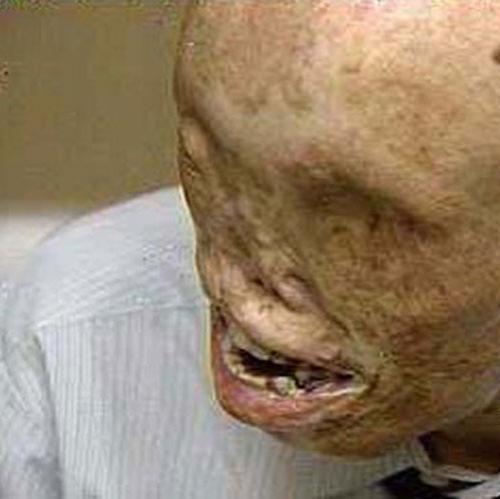 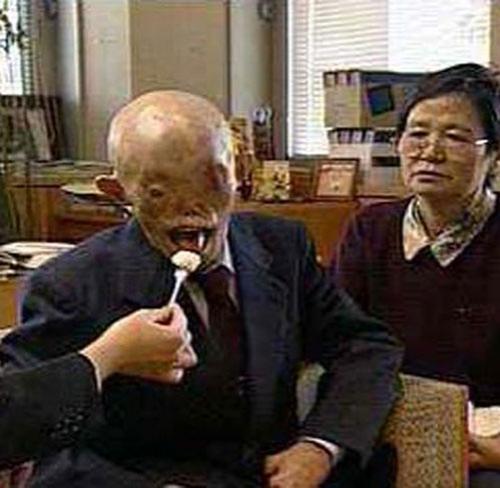 Хибакуси – человек переживший 
                 ядерную бомбардировку  
                 (Япония)
Доза облучения может быть однократной и многократной. По данным иностранной печати доза однократного облучения до 50 Р (полученная за время до 4 суток) практически безопасна. Многократной называется доза полученная  за время свыше 4 суток.
От воздействия проникающей радиации на человека надежно могут защитить только убежища, построенные с учетом противоядерной защиты
4 Радиоактивное заражение местности
Радиоактивное заражение людей, местности и различных объектов при ядерном взрыве обусловливается осколками деления вещества заряда и не прореагировавшей частью заряда, выпадающими из облака взрыва, а также наведенной радиоактивностью.
В составе огненного шара радиоактивные вещества увлекаются восходящими потоками воздуха в верхние слои атмосферы образуя там радиоактивное облако, и по мере охлаждения выпадают на землю в виде осадков.
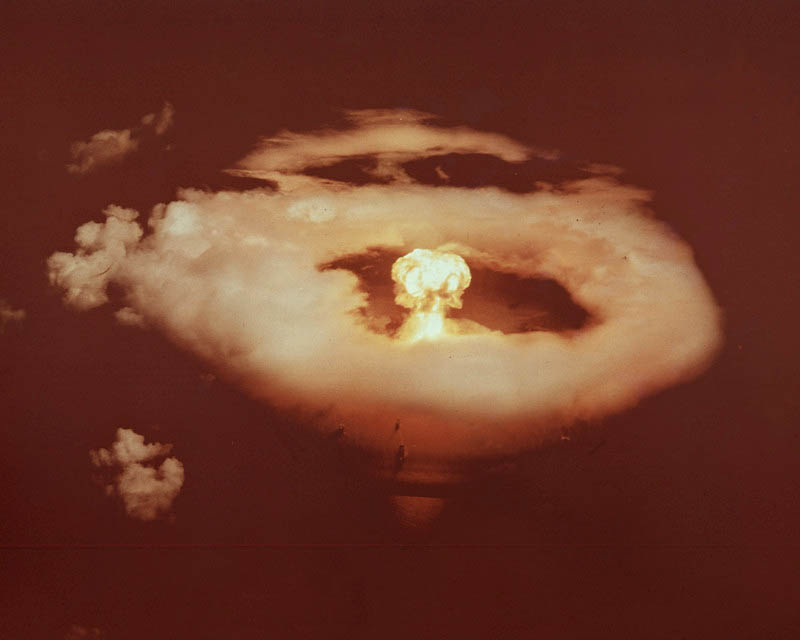 При взрыве ядерного боеприпаса часть вещества заряда не подвергается делению, а выпадает в обычном своем виде; распад ее сопровождается образованием альфа-частиц. Как известно, эти радиоактивные вещества составляют более 200 различных радиоизотопов 36 элементов (от цинка до тербия), расположенных в середине таблицы Менделеева.
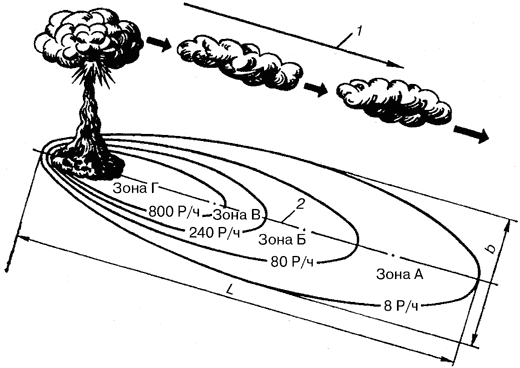 Каждый из этих более чем 200 изотопов имеет свой период полураспада. 
Большая часть продуктов деления — короткоживущие изотопы, т. е. имеют периоды полураспада, измеряемые секундами, минутами, часами или днями. А это значит, что спустя непродолжительное время (порядка 10 — 20 периодов полураспада) короткоживущий изотоп распадается почти полностью и его радиоактивность не будет представлять практической опасности.
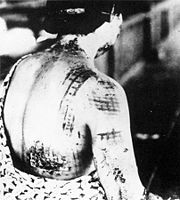 В чрезвычайной обстановке важно знать не столько периоды полураспада каждого изотопа, сколько время, в течение которого уменьшается радиоактивность всей суммы радиоактивных продуктов деления. Существует очень простое и удобное правило, которое позволяет судить о скорости уменьшения радиоактивности продуктов деления во времени.
Это правило называется правилом «семь — десять»
Например, уровень загрязнения местности продуктами распада через час после взрыва ядерного боеприпаса составляет 100 условных единиц. Через 7 часов после взрыва (время увеличилось в 7 раз) уровень загрязнения уменьшится до 10 единиц (активность уменьшилась в 10 раз), через 49 часов — до 1 единицы и т. д.
100 Р
10 Р
1 Р
1 час
7 часов
0,1 Р
2 суток
14 суток
ВРЕМЯ
РАДИОАКТИВНОСТЬ
От воздействия радиоактивных осадков человека надежно могут защитить убежища и противорадиационные укрытия, построенные с учетом противоядерной защиты
5Электромагнитный импульс
Электромагнитный импульс — это кратковременное электромагнитное поле, возникающее при взрыве ядерного боеприпаса в результате взаимодействия гамма-частиц и нейтронов, испускаемых при этом с атомами окружающей среды.
Следствием его воздействия могут быть перегорание и пробои отдельных элементов радиоэлектронной и электротехнической аппаратуры, электрических сетей. 
Из современных систем связи воздействию электромагнитного импульса испускаемого при ядерном взрыве не подвержены только оптоволоконные сети.
Электронная и радио аппаратура на основе полупроводников наиболее подвержена воздействию электромагнитного импульса (у 30 % функциональность не восстанавливается)
Выводы:
Наиболее надежным средством защиты от всех поражающих факторов ядерного взрыва являются защитные сооружения. 
На открытой местности и в поле можно для укрытия использовать низкие и прочные местные предметы, обратные скаты высот и складки местности.
При действиях в зонах заражения для защиты органов дыхания, глаз и открытых участков тела от радиоактивных веществ следует использовать специальные защитные средства.
Основная литература.
1. Безопасность жизнедеятельности : учебник и практикум для академического бакалавриата / В. И. Каракеян, И.М. И.М. Никулина. – 2-е изд., перераб. и доп.  – М. : Издательство Юрайт,2014. – 330 с. – Серия: Бакалавр. Академический курс.
2.Безопасность жизнедеятельности: учебник / В.Ю. Микрюков. – М.: КНОРУС,2013. – 336 с. – (Бакалавриат).
Дополнительная литература.
Безопасность жизнедеятельности: Учебник / В.Н. Коханов, Л.Д. Емельянова, П.А. Некрасов. - М.: НИЦ ИНФРА-М, 2014. - 400 с.
Экстремальная медицина: краткий курс / И.М. Чиж, В.Г. Баженов. - М.: Альфа-М: НИЦ ИНФРА-М, 2014. - 192 с.
. Безопасность жизнедеятельности. Защита территорий и объектов эконом. в чрезвычайных ситуац.: Учеб. пос. / М.Г.Оноприенко - М.: Форум: НИЦ ИНФРА-М, 2014. - 400 с.
Безопасность жизнедеятельности: Учебное пособие / В.И. Бондин, Ю.Г. Семехин. - М.: НИЦ ИНФРА-М; Ростов н/Д: Академцентр, 2014. - 349 с.
Учебное пособие для бакалавров / Л. Л. Никифоров, В. В. Персиянов. - М.: Дашков и К, 2013. http://znanium.com/bookread.php?book=415279/ - 496 с.
Благодарюзавнимание